វិធីគុណ

ការគុណចំនួនមានលេខ៣ខ្ទង់និង១ខ្ទង់

គណិតវិទ្យា ថ្នាក់ទី៣
សួស្ដី! ខ្ញុំឈ្មោះសុវណ្ណ តើប្អូនៗអាចជួយពូរកផលគុណចំនួនខាងក្រោមបានទេ?
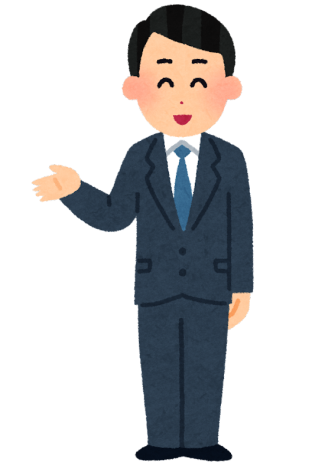 5 X 8 =
40
0
5 X 0 =
208 X 5
5 X 200 =
1000
1040
ផលគុណគឺ
ល្អណាស់! 
សូមបន្តធ្វើលំហាត់ខាងក្រោម៖
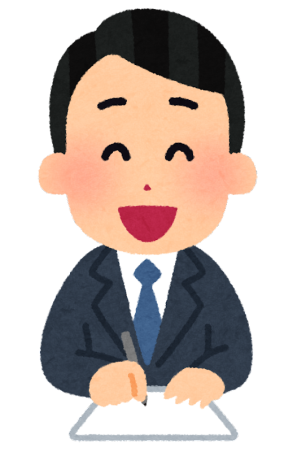 6 X 9	 =
54
120
6 X 20 =
529 X 6
6 X 500 =
3000
3174
ផលគុណគឺ
ធ្វើបានល្អណាស់! 
សូមធ្វើលំហាត់ចុងក្រោយខាងក្រោមនេះ
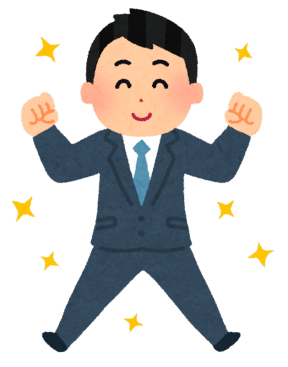 1 X 4 =
4
40
1 X 40 =
444 X 1
1 X 400 =
400
444
ផលគុណគឺ